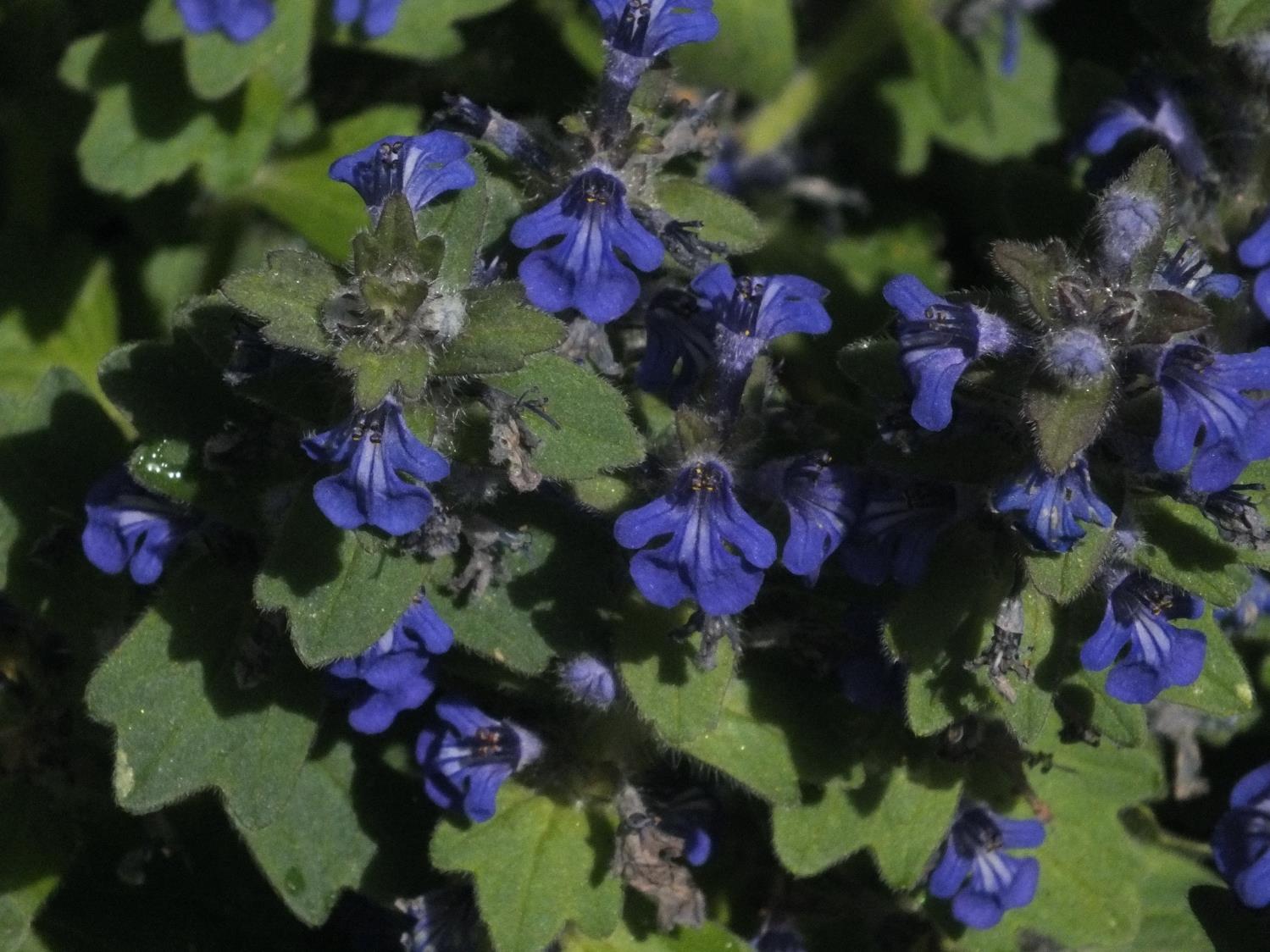 Les Lamiaceaeex. Labiées
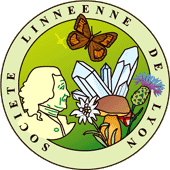 Bases de la  Botanique  2020      M.T.Mein
Comment les reconnaître ?
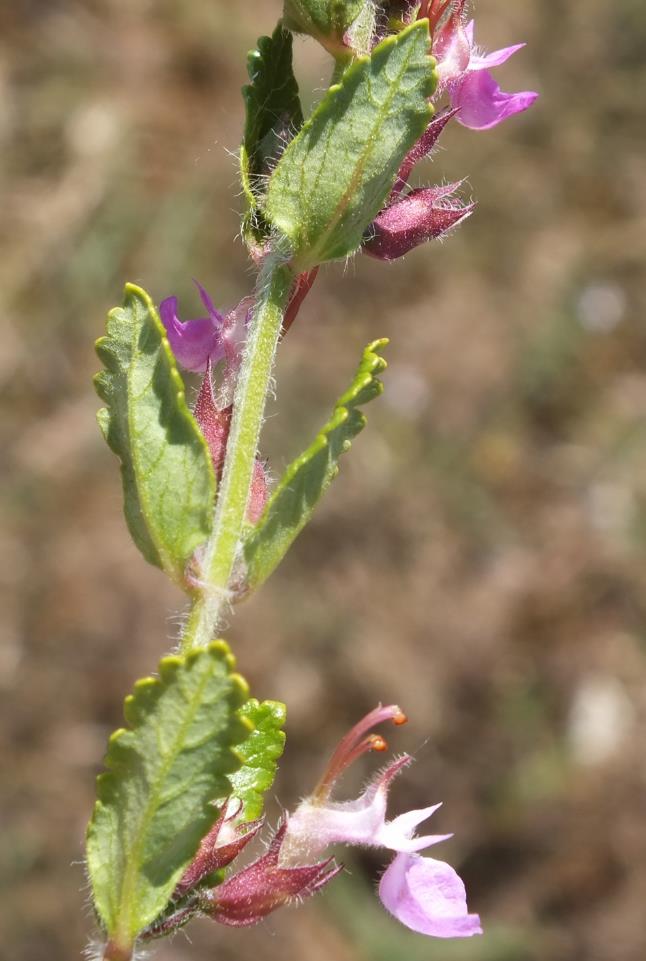 Plantes souvent herbacées, parfois  ligneuses (arbrisseaux
	 ou sous-arbrisseaux ).
La tige jeune est carrée

Les feuilles sont simples, opposées,

décussées : 1/2 tour entre chaque paire de feuilles

sans stipules
La plante est un peu, parfois très, velue
La fleur montre le plus souvent une symétrie bilatérale :
 elle est  zygomorphe.
La base des pétales est soudée en tube =  gamopétales
Le calice a des sépales soudés, il est souvent bilabié.
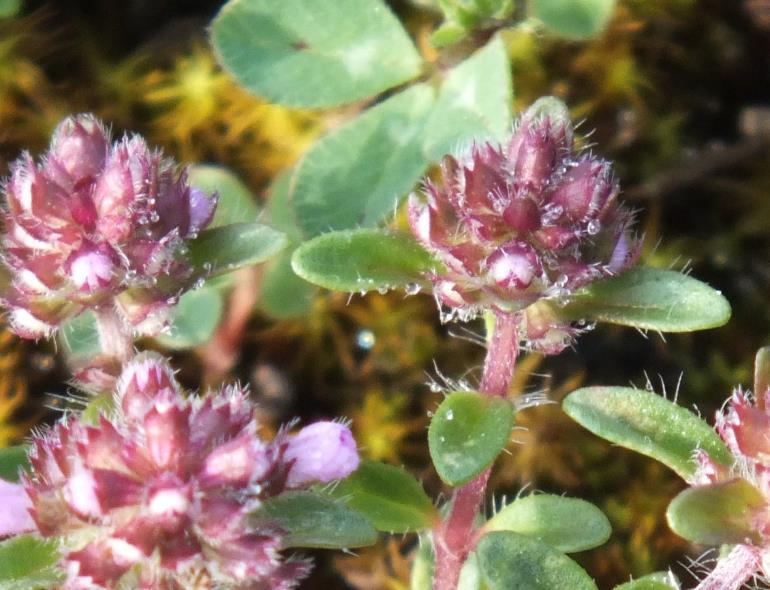 Generalités
260 genres cosmopolites mais concentrés dans les régions méditerranéennes. Beaucoup de ces plantes présentent des poils glanduleux sécréteurs d’essences variées ce qui fait que nous les utilisons fréquemment.
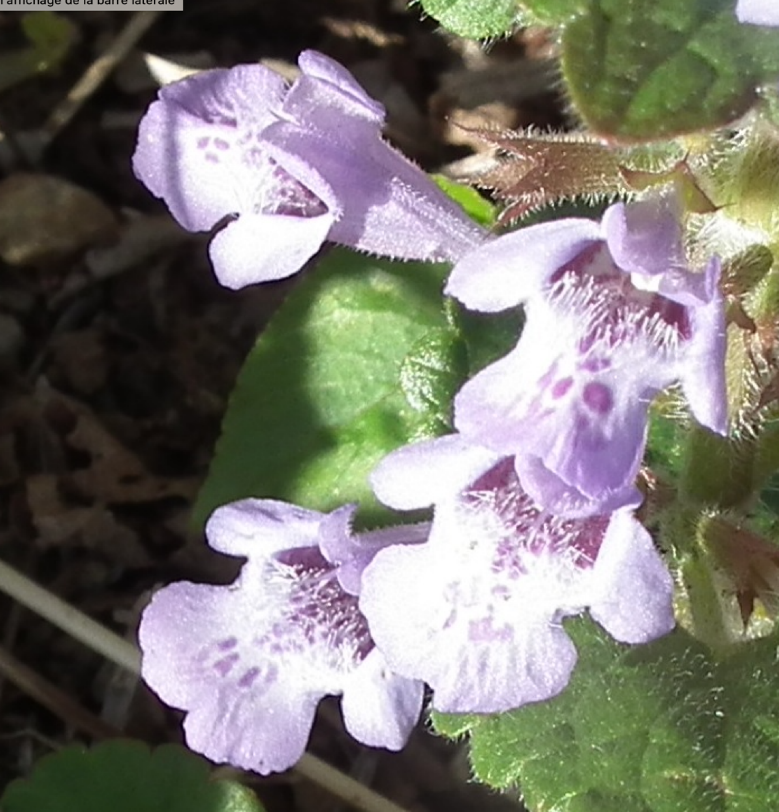 Thymus serpyllum
Plantes condimentaires
La menthe 
Le basilic
 L’origan
Le romarin
La sauge
La sariette 
Le thym……
et/ou médicinales.
Le lierre terrestre
L’hysope
La Lavande
La mélisse
La sauge
La sariette
Le thym
La plupart des ces plantes auraient des effets calmants,
ou  antidépresseurs ou stimulants et antibactériens
sur nos organismes. Elles sont riches en Omega 3.
Deux genres sont toxiques : Teucrium et Scutellaria
Glechoma hederacea
[Speaker Notes: La systématique moderne fondée sur des bases moléculaires, a placé dans les Lamiaceae plusieurs genres placés précédemment dans les Verbénaceae, très proches.:
Tectona (le teck), Vitex (le gattilier)….]
La fleur
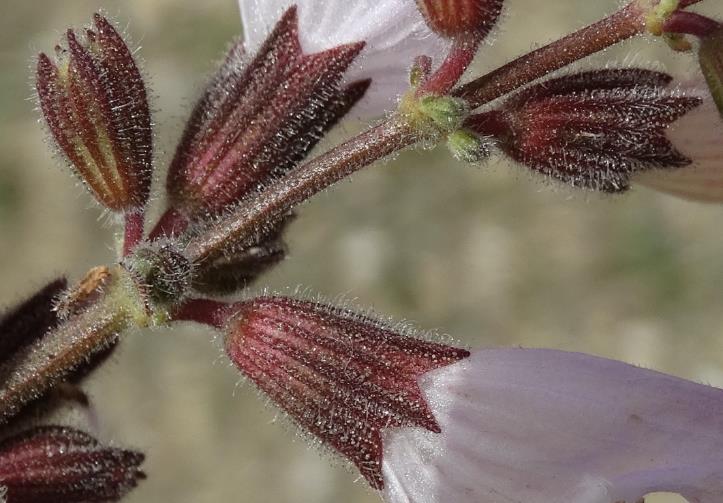 Le calice : le calice montre 5 sépales soudés en tube ou en cloche, terminé par 5 dents (parfois 4 à 12),  quelquefois à deux lèvres.
Ce calice est persistant autour des fruits.
La corolle : les pétales sont soudés en un tube, le plus souvent bilabiée.
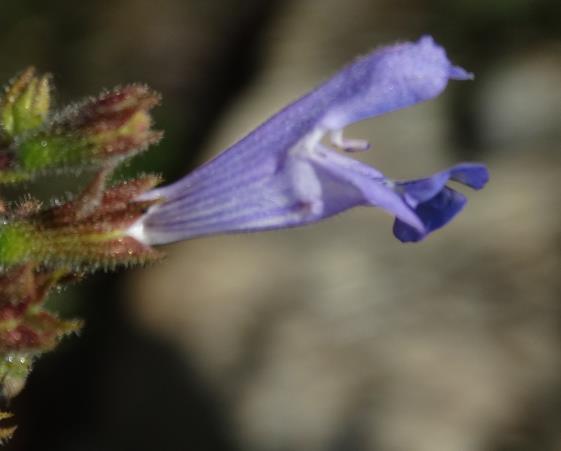 Différents types de fleurs
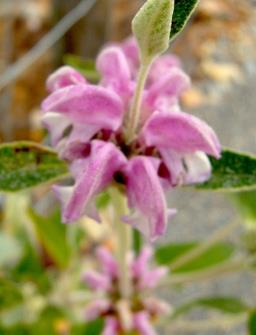 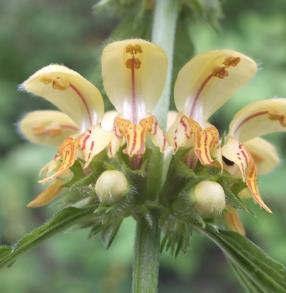 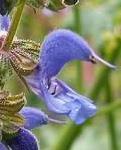 Phlomis purpurea
Lamium bifidum
Salvia pratensis
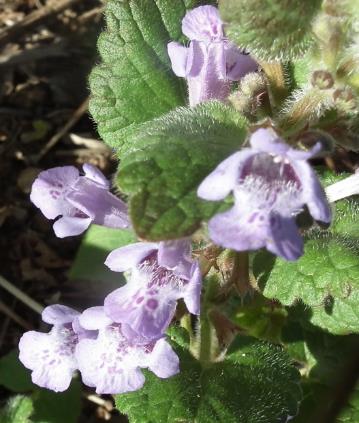 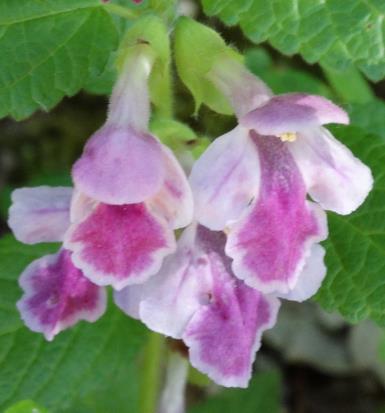 La fleur typique est nettement bilabiée comme
 dans les genres Lamium, Phlomis, Salvia, Melittis ,  
 Glechoma, Stachys.
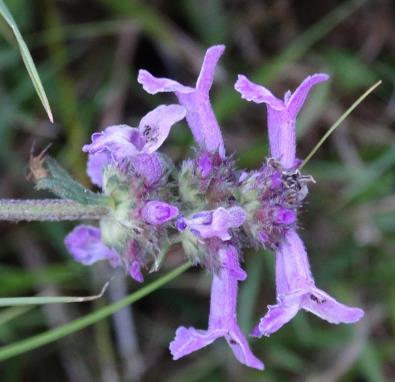 Melittis melissophyllum
Glechoma hederacea
Stachys officinalis
Différents types de fleurs
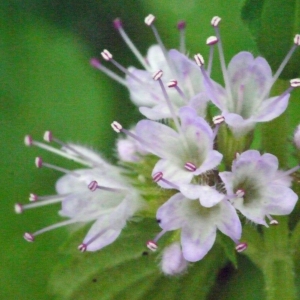 On trouve aussi des  corolles en entonnoir
à 4 lobes presque égaux :
Mentha, Lycopus
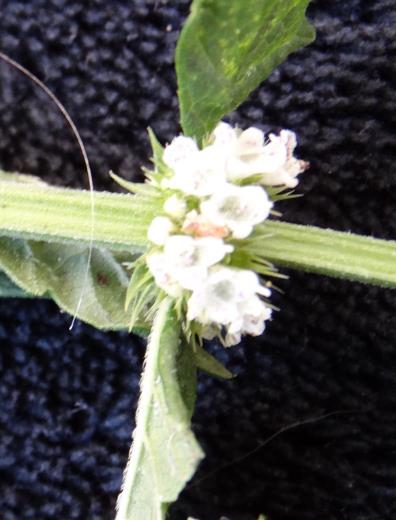 Lycopus
Mentha
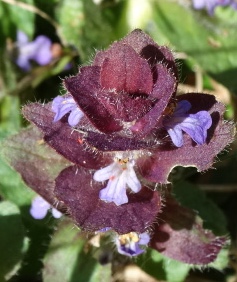 Des corolles à la lèvre supérieure réduite:
+Lèvre inf. à 3 lobes inégaux…..Ajuga
+Lèvre inf. à 5 lobes ……………...Teucrium
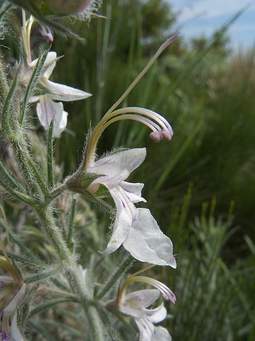 Ajuga
Teucrium
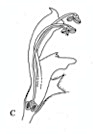 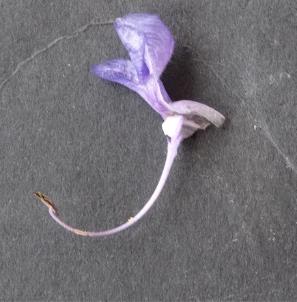 Les étamines ( l’androcée)
	4 étamines (parfois 2), très longues,  sont insérées  sur le tube de la corolle , à mi-hauteur. Il y en deux plus longues et deux plus courtes (didynames)
Chez les sauges, on observe une adaptation spéciale des étamines à la fécondation par les insectes : un des deux sacs polliniques de l’anthère n’est pas développé, il reste à la  base de l’étamine. La tête de l’insecte pénétrant dans la fleur pousse sur cette « pédale » et fait basculer l’étamine).
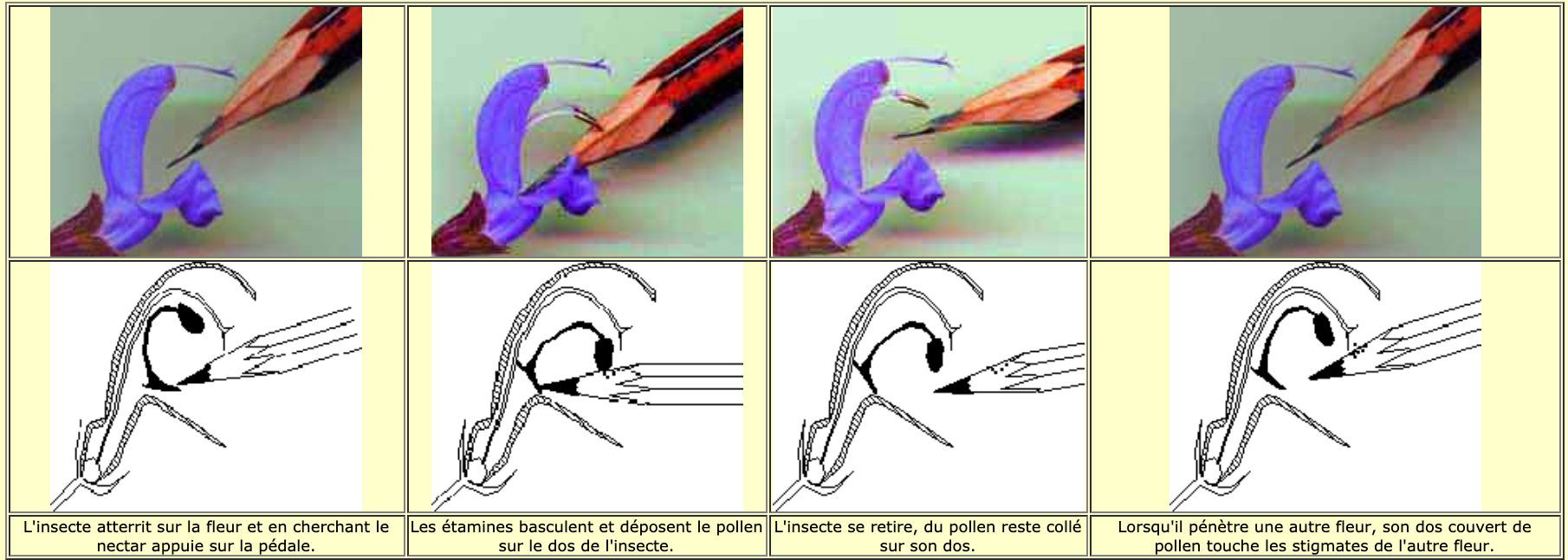 Le pollen est déposé sur le dos de l’insecte, puis, dans une autre fleur,  sur le stigmate.
Le gynécée
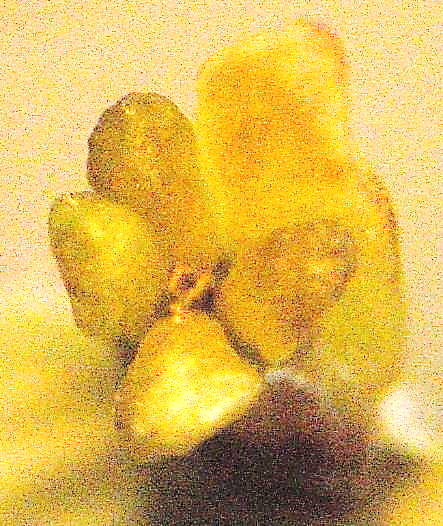 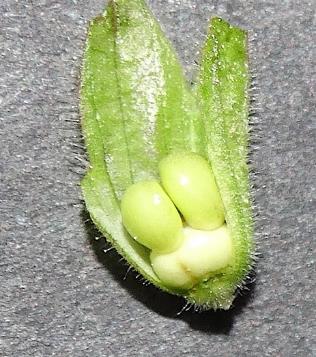 Départ du style
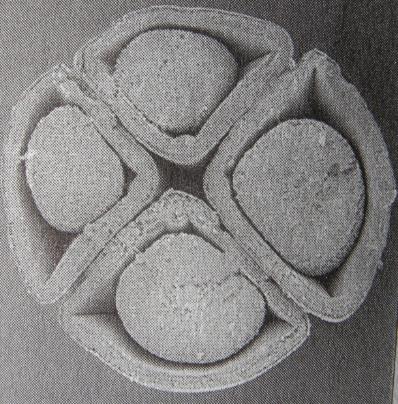 Ovaire de sauge
Vu en coupe
Vue par-dessus
C.T. Ovaire de Lamium
d’après Spichiger,.
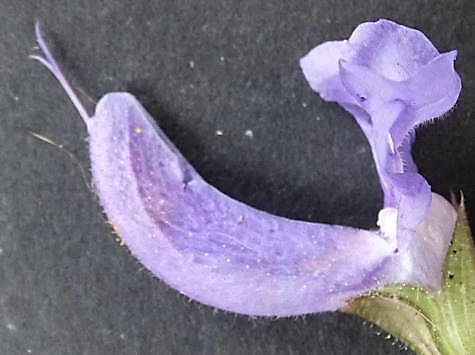 L’ovaire supère est formé de deux carpelles mais divisés secondairement 
en deux par une fausse cloison.Le style est très long et terminé par un stigmate à deux subdivisions.
Le fruit est un tétrakène, généralement entouré par le calice persistant.
Quelques genres fréquents
Genre Mentha
Corolle en entonnoir ou à une lèvre
Calice tubuleux, 5-13 nervures
Corolle en entonnoir, à 4 lobes subégaux
4 étamines subégales, écartés, droites
Carpelles ovoïdes, arrondis, lisses
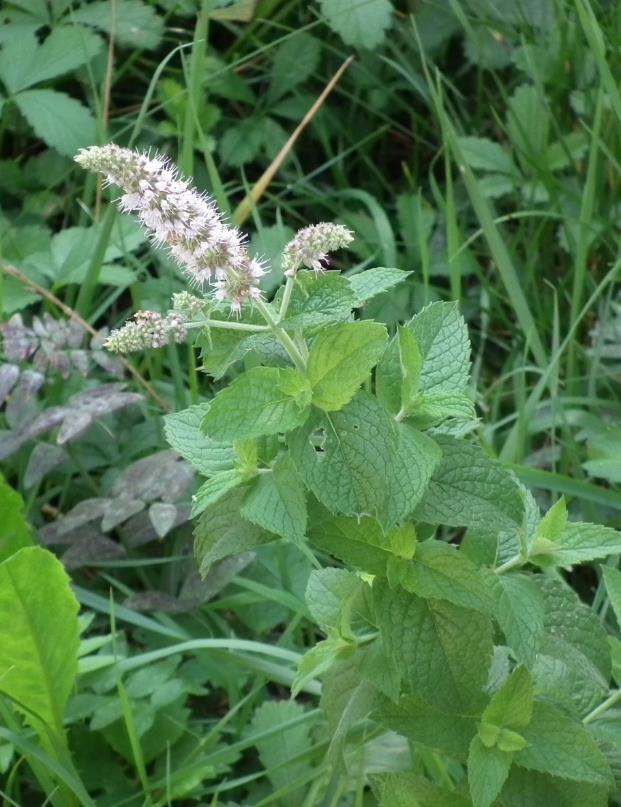 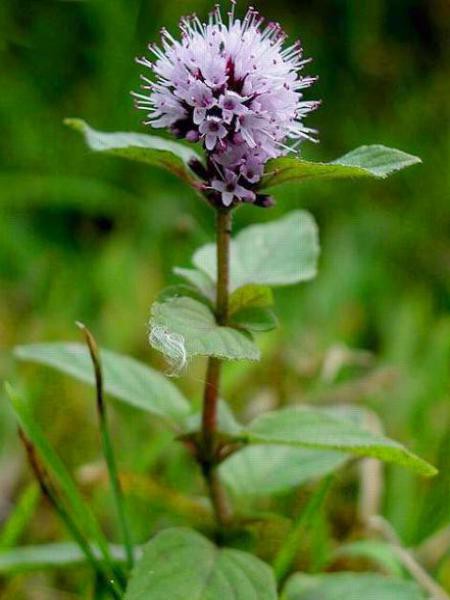 Fleurs rosées ou blanches 
groupées en verticilles ;  épis terminaux, ou têtes arrondies. 
Plante très aromatique
Mentha aquatica
Mentha longifolia
Corolle à une seule lèvre
Genre Teucrium
Calice tubuleux à 5  dents
Lèvre supérieure réduite à deux lobes rejetés vers le bas. 
Lèvre inf. à trois lobes 
4 étamines didynames rapprochées 
Carpelles ovoïdes, pourpres  ou jaunes.
Feuilles  le plus souvent simples mais parfois très divisées ( T.botrys ou 
     T. pseudochamaepitys).
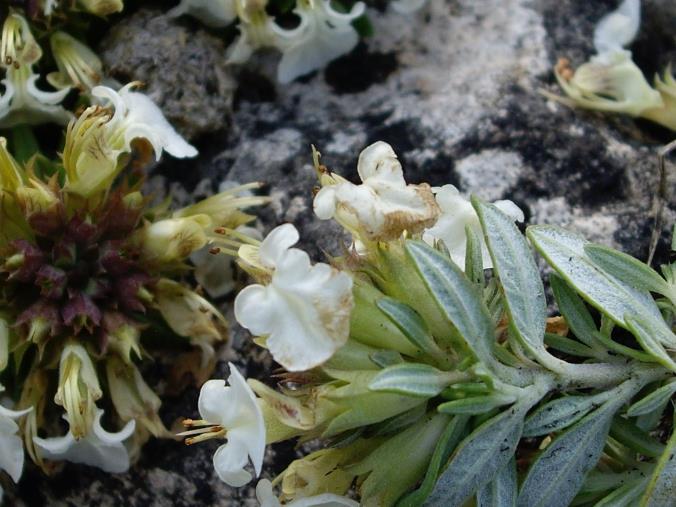 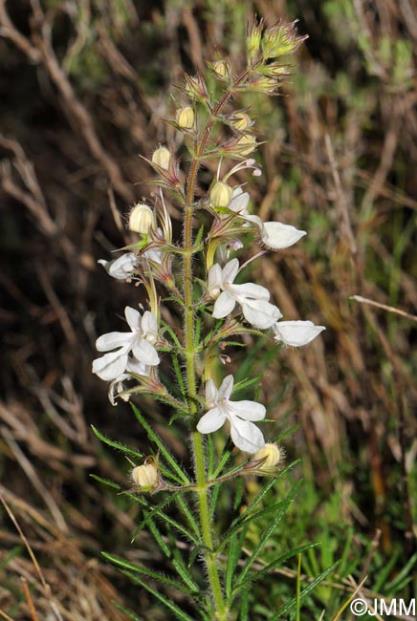 Teucrium pseudochamaepytis
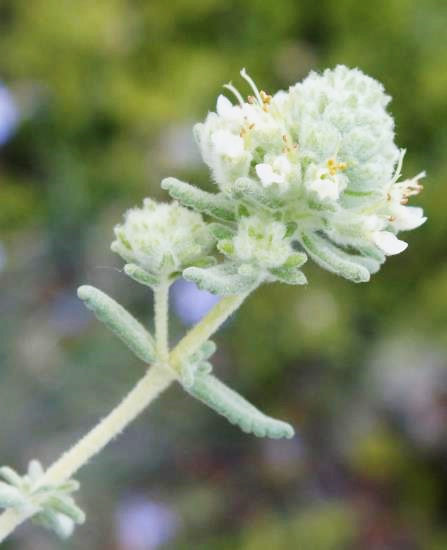 Teucrium montanum
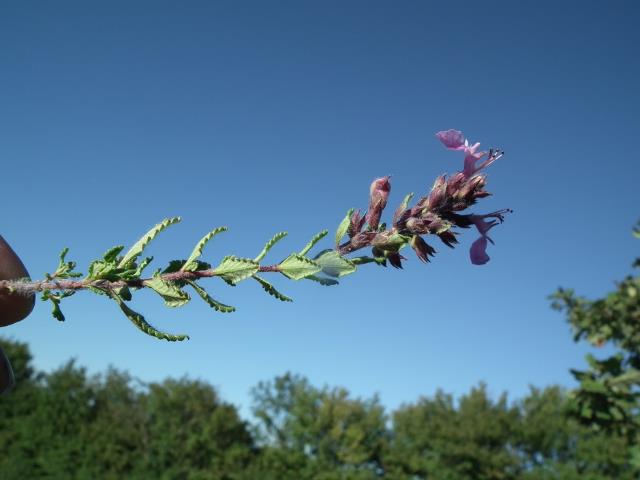 Teucrium polium
Teucrium chamaedrys
Genre Salvia
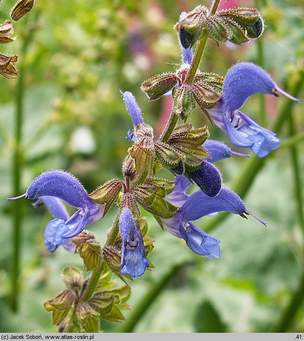 Corolle nettement à deux lèvres et 2 étamines
Grandes fleurs en longues grappes terminales
A peu près 900 espèces tempérées ou tropicales
Calice à deux lèvres, larges nervures  
Corolle bilabiée largement fendue 
Lèvre sup. en casque comprimé,
Lèvre inf. à 3 lobes, le médian bien plus grand.
Salvia pratensis
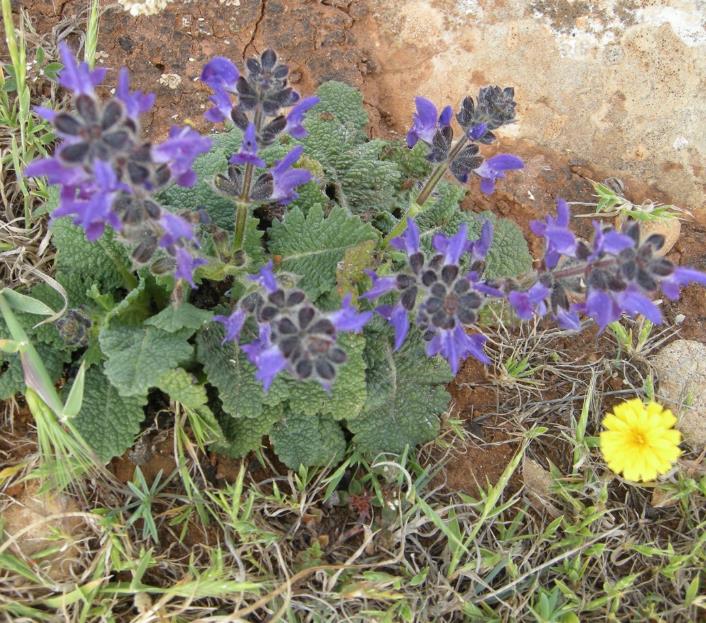 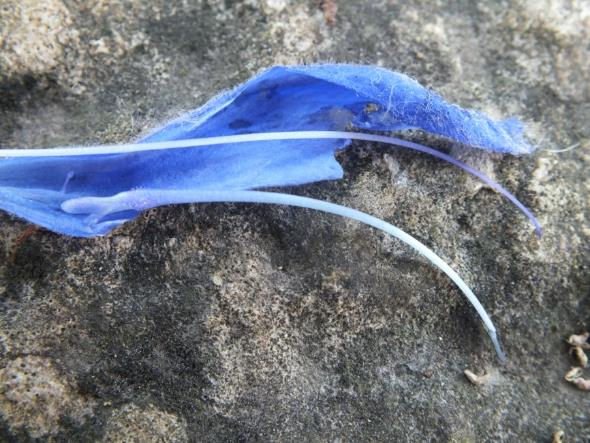 C.T. Salvia  cerulea
Deux étamines à filets courts surmontés 
par un connectif divisé en deux branches inégales,
une seule portant une étamine. 
Feuilles opposées souvent épaisses et gaufrées
Plantes pourvues de nombreuses propriétés
aromatiques et thérapeutiques
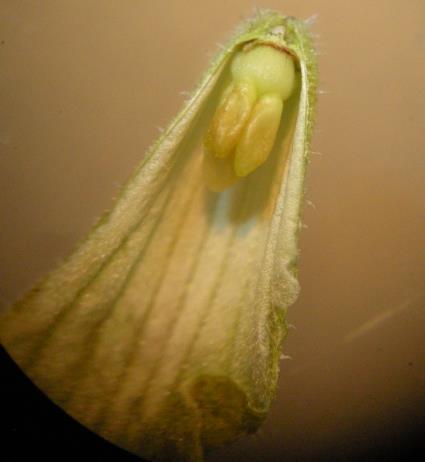 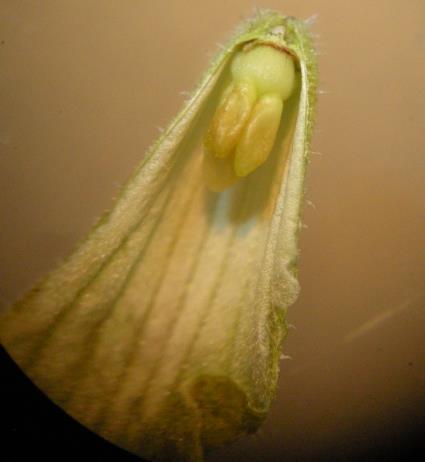 Genre Salvia
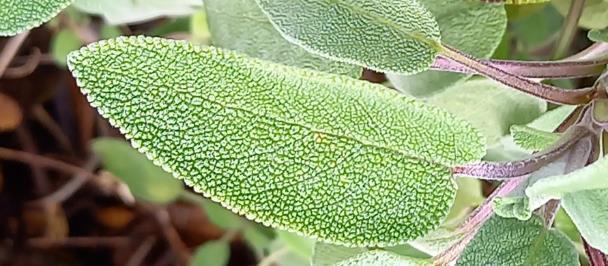 Ovaireà 4  loges
[Speaker Notes: Propriétés thérapeutiques: plante digestive par excellence, antiseptique, stimulation hormonale et régulation de la transpiration]
Corolle nettement à deux lèvres et 2 étamines 
Feuilles en aiguilles à bords enroulés
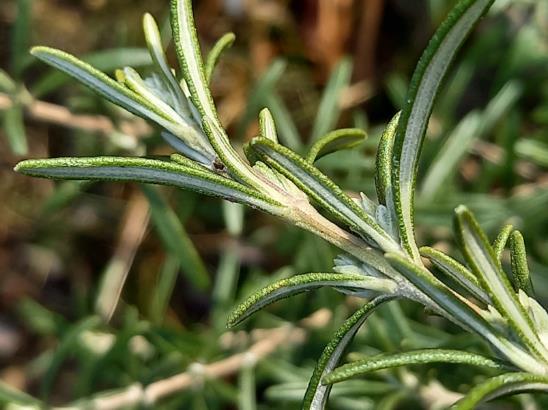 Genre Rosmarinus
Un petit arbrisseau de 50 cm
à 1mètre, toujours vert,
très aromatique, très feuillé.
Les feuilles sont enroulées sur 
les bords et prennent une forme 
en aiguille. Elles sont blanchâtres
en dessous.
Les fleurs , en petites grappes,
sont mauve clair.
Plante méditerranéenne, très 
aromatique , souvent cultivée 
car elle fleurit toute l’année.
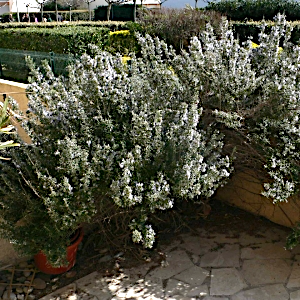 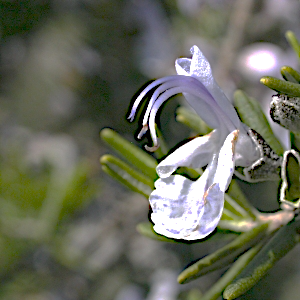 Connues dès l’Antiquité grecque, les vertus thérapeutiques du 
Romarin semblent remarquables: il favorise la digestion, régule les
 lipides, améliore la circulation et montre un effet stimulant sur les 
capacités cérébrales.
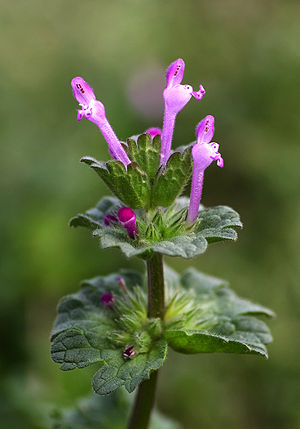 Genre Lamium
Corolle nettement à deux lèvres et 4 étamines
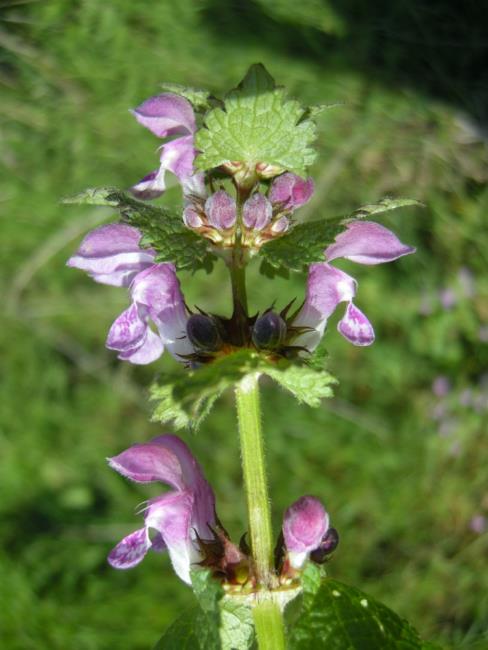 Lamium maculatum
Calice tubuleux, à 5 nervures à dents presqu’égales non épineuses
Corolle bilabiée, lèvre sup. en casque
lèvre inf. à 3 lobes.
4 étamines à anthères rapprochées 
sous le casque de la corolle.
Carpelles tronqués au sommet et glabres
Lèvre sup.  nettement en casque
Fleurs pourpres, jaunes ou blanches
subsessiles,  en verticilles denses.
Feuilles simples, dentées
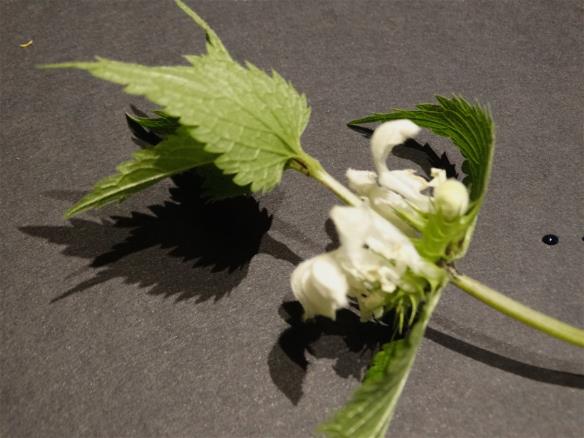 Lamium album
Lamium amplexicaule
[Speaker Notes: Remarquer les « feuilles d’ortie » du Lamier blanc qui lui valent le nom d’ortie blanche.]
Genre Lavandula
Corolle nettement à deux lèvres et 4 étamines
Les étamines sont incluses dans la corolle
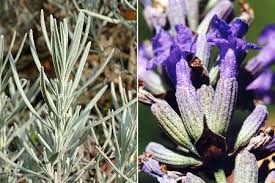 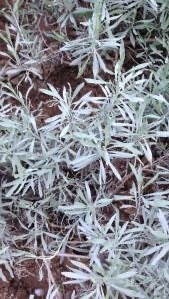 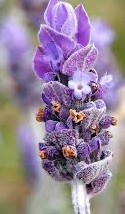 Un petit arbuste ligneux, couvert de poils étoilés qui lui donne une couleur  argentée,claire. Plante bien connue comme aromatique et utilisée en parfumerie et en pharmacologie  
Les feuilles serrées, sont allongées et leurs bords enroulés.
La calice est en tube, glanduleux. Les fleurs petites, rassemblées en épis serrés.
Elles sont bilabiées, la lèvre supérieure est plane., et accompagnée de bractées colorées.
[Speaker Notes: Plante typiquement méditerranéenne montrant des adaptions à la sécheresse avec des dispositifs qui limitent les pertes d’eau par évaporation comme les bords enroulés des feuilles et la présence d‘une couche de poils.]
Genre Thymus
Corolle à lèvre sup. presque plane; étamines divergentes
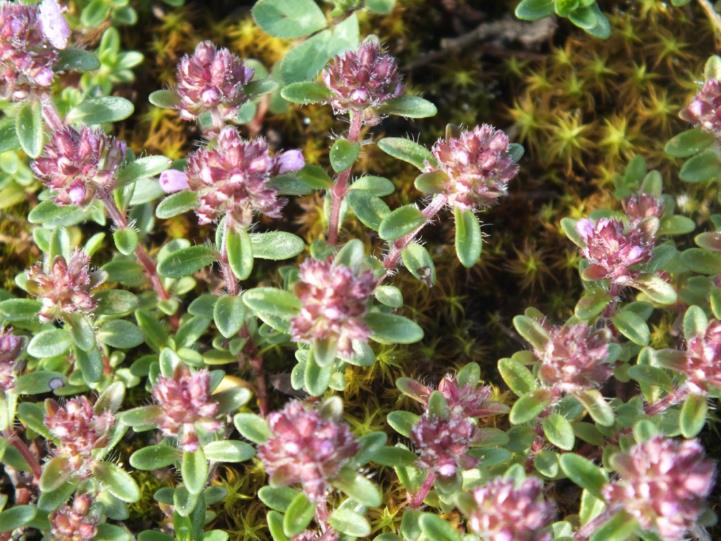 Genre tempéré eurasiatique   + de 220 espèces!  
En France, (Flora gallica) 13 espèces de 
détermination délicate. Bien fréquent dans
 les garrigues méditerranéennes, ce genre peut se rencontrer partout en France
Thymus serpyllum
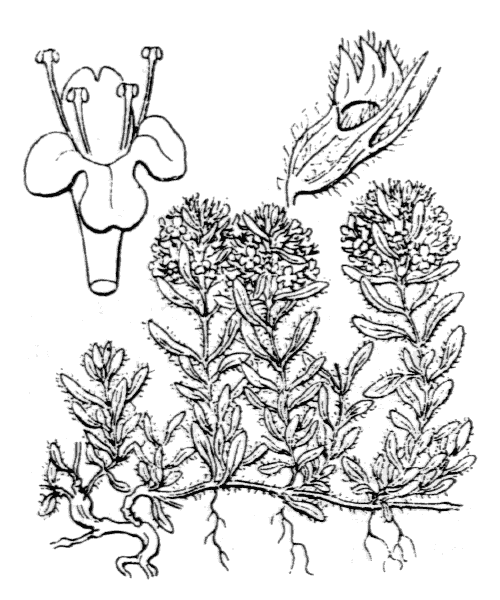 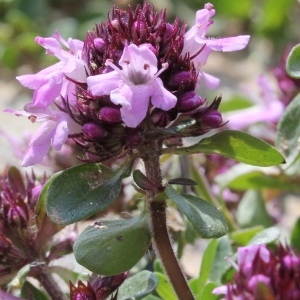 Les feuilles sont petites, entières, de forme variées,
 arrondies à allongées. La plante est basse et très rameuse, formant des touffes
 plus ou moins denses. 
Fréquente utilisation comme condiment, ou en infusions
aux vertus antiseptiques
Les fleurs sont petites, purpurines, roses ou blanches disposées en têtes globuleuses allongées, au sommet
 des rameaux.
Les 4 étamines sont saillantes et divergentes ; le calice
est nettement à deux lèvres ; les fleurs sont entourées 
de bractées plus ou moins colorées.
Thymus vulgaris
Pante  vivace, dressée, jusqu’à 70 cm, des régions tempérées chaudes. Nombreuses espèces, 17 en France (Flora gallica).
 Partout en France, surtout dans l’Est, dans les zones herbeuses. 
 La tige est divisée dans sa partie supérieure.
La plante est souvent poilue , parfois laineuse.
Genre Stachys = Epiaire
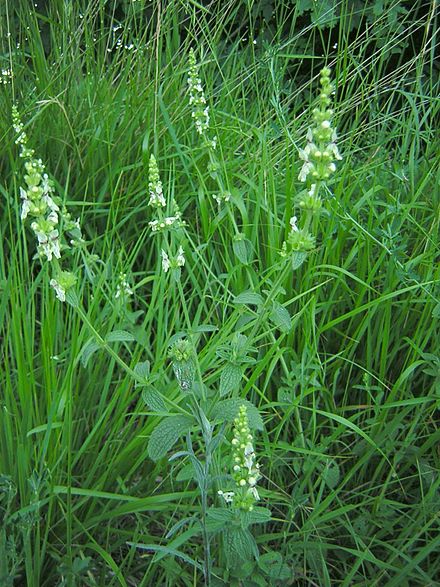 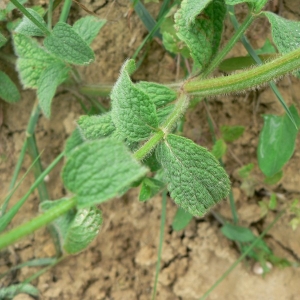 Stachys recta Tela Botanica M.Menand
Les feuilles sont opposées, velues,
légèrement dentées et un peu gaufrées.
Stachys recta Wikipedia
Stachys
Fleurs étroites, lèvre supérieure peu courbée en casque, presque plate.
Étamines rapprochées, parallèles, divergentes seulement en fin de floraison.
Les fleurs sont disposées en verticilles plus ou moins regroupées en épis  interrompus.
Elles sont blanches ou jaunâtres, parfois pourpres.
Le calice montre 5 dents à peu près égales et terminées en une pointe
La corolle est nettement bilabiée, la lèvre supérieure presque plate.
Les divisions de l’ovaire sont arrondies au sommet
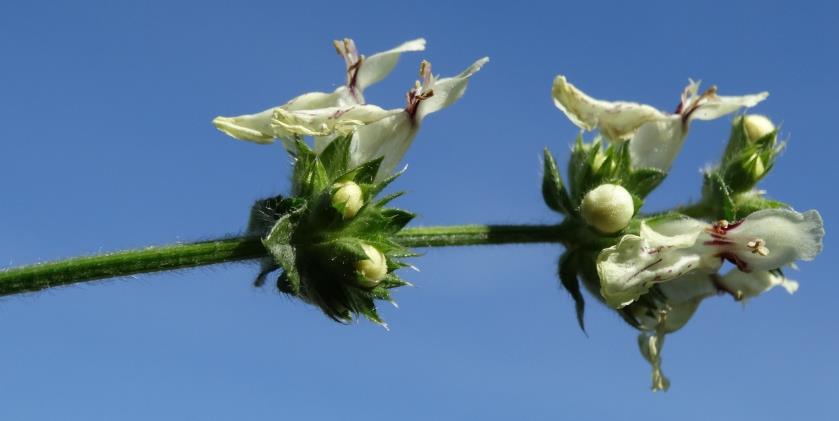 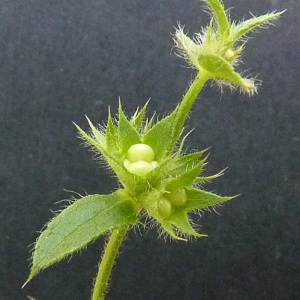 Stachys officinalis = Betonica officinalis
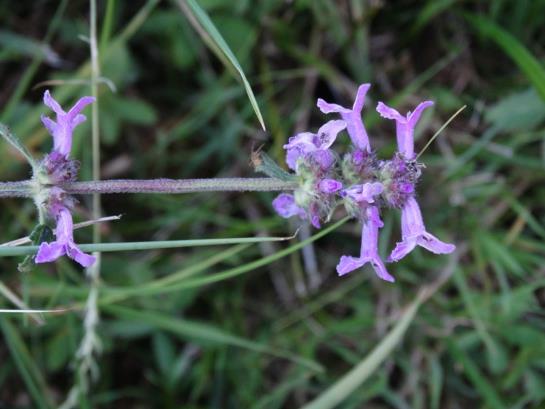 Plante vivace des prairies humides,   présente partout en France .
Elle est connue depuis l’Antiquité pour ses propriétés thérapeutiques :
Les feuilles et la racine auraient des propriétés fébrifuges et expectorantes utilisées contre les atteintes pulmonaires ainsi que des
propriétés digestives.
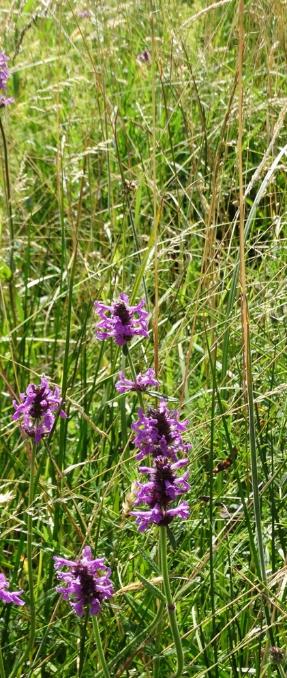 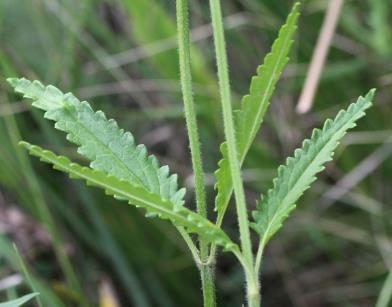 Les fleurs sont regroupées en épis terminaux ,
 la tige est pourvue de feuilles qui sont 
bordées par des dents régulièrement arrondies.
Autres Stachys
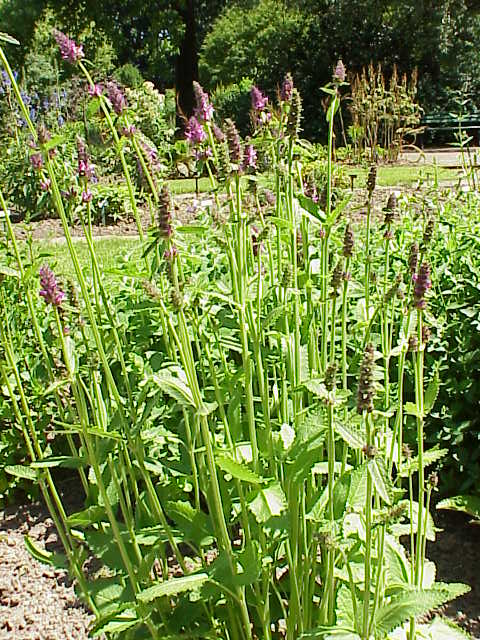 Un Stachys comestible: le crosne du Japon : Stachys sieboldii
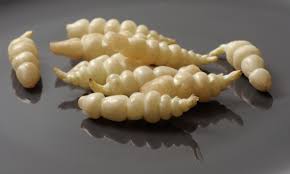 Originaire en fait de Chine, on consomme le rhizome= tige souterraine
Un Stachys  cultivé pour son originalité: l’oreille de lapin : 
Stachys byzantina .
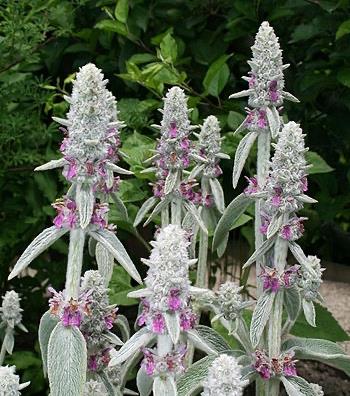 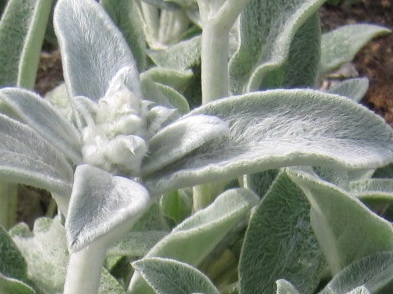 Plante des prairies
 calcicoles en Eurasie, 
(Iran, Azerbaïdjan, 
Turquie).
 Cette espèce est
 utilisée comme 
couvre-sol.  Les feuilles
 sont couvertes de longs
 poils soyeux qui cachent
 les nervures et les 
denticulations du bord de
la feuille.
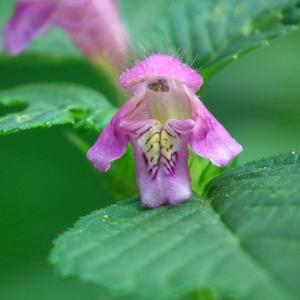 Genre Galeopsis
Plante fréquente dans les champs et  
les cultures, en Europe et une partie 
de l’Asie. Ses feuilles sont pétiolées, dentées
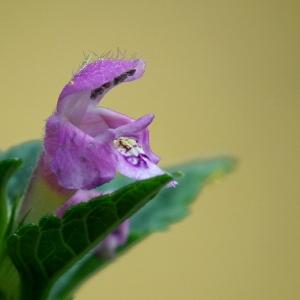 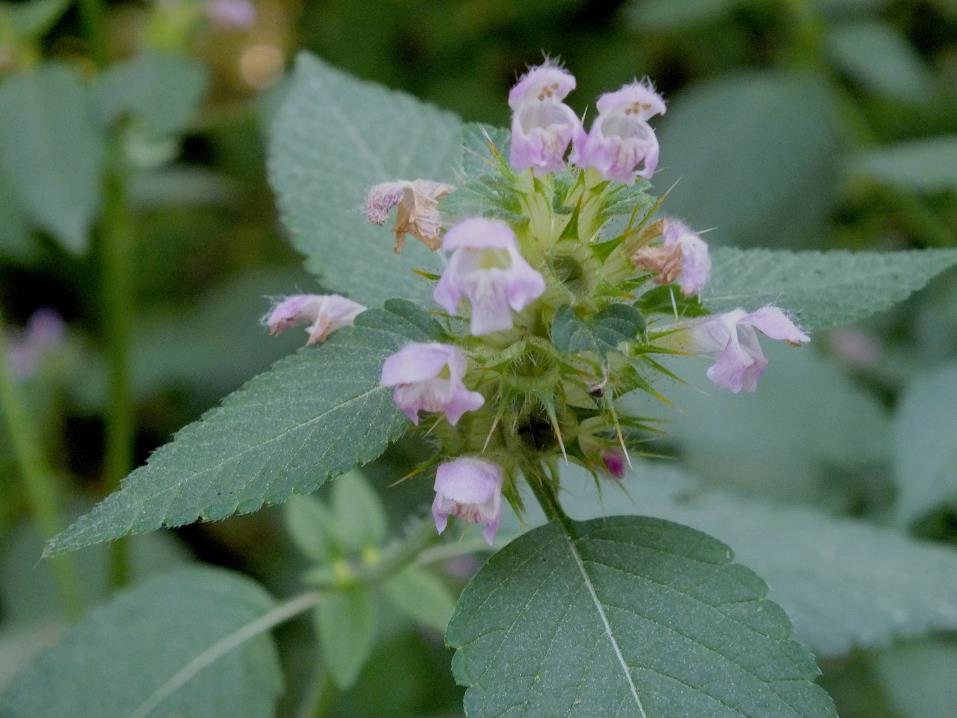 La corolle montre une lèvre sup.en “ casque marqué “, la lèvre inf., nettement divisée en 3 lobes. 
La gorge dilatée montre deux « dents » coniques.
Le calice montre 5-10 nervures, des dents
à peu près égales, épineuses. 
4 étamines rapprochées et parallèles.
En résumé:
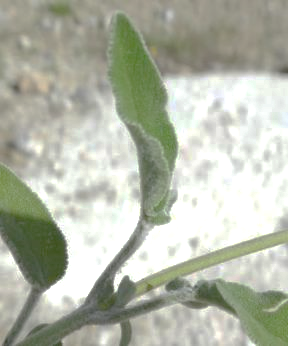 Une plante poilue


Une tige carrée 


Feuilles opposées


Une corolle  souvent bilabiée



Sépales soudés en tube à la base et dentés



Pétales soudés
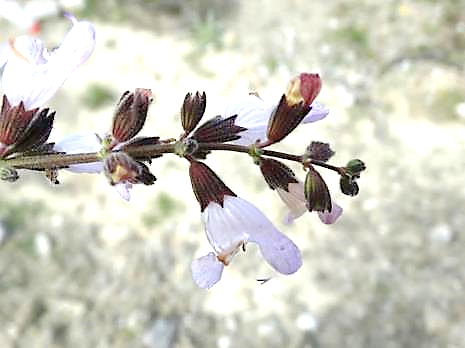 C’est sans doute une Lamiaceae